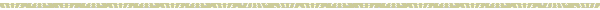 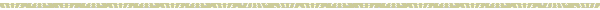 সময়ঃ   0২.0০   মিনিট
স্বাগতম
ক্লিক করুন
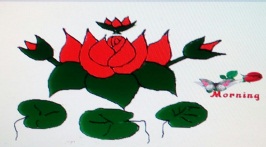 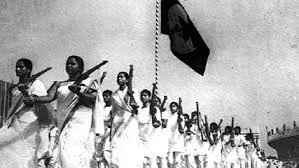 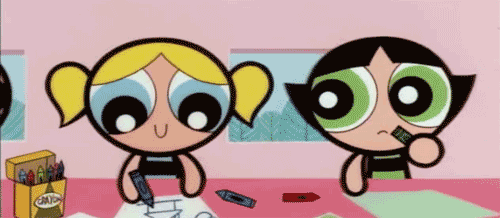 সময়ঃ   ০৪.00   মিনিট
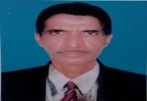 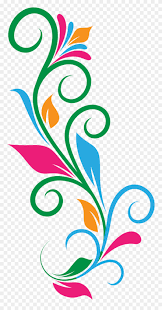 শ্রেণিঃঅষ্টম।  
বিষয়ঃ সাহিত্য কনিকা
বিশেষ পাঠঃ নারী
মোট শিক্ষার্থীঃ ৪৭ জন
উপস্থিত শিক্ষার্থীঃ ৪৪ জন 
সময়ঃ ৫০মিনিট
মোহাঃ রবিউল ইসলাম (সিনিয়র শিক্ষক) 
ধলসা পয়ারী হযরত ওমর ফারুক দাখিল মাদরাসা, খয়েরপুর,মিরপুর, কুষ্টিয়া,বাংলাদেশ।
ক্লিক করুন
সময়ঃ   0৩.0০  মিনিট
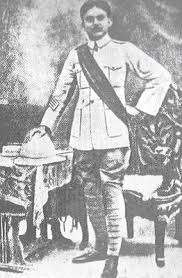 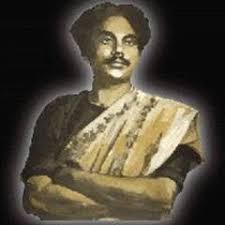 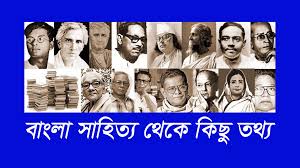 ক্লিক   
   করুন
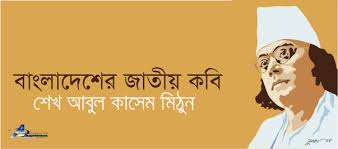 উপর্যুক্ত ছবি সম্পর্কে মন্তব্য করঃ
সময়ঃ   0২.0০   মিনিট
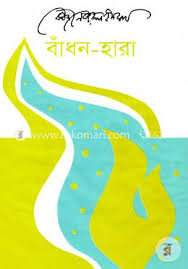 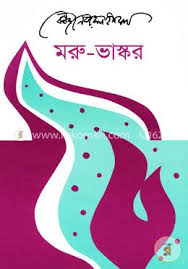 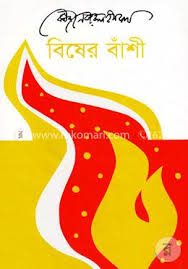 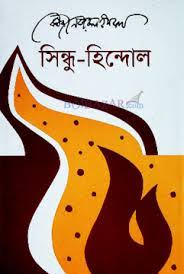 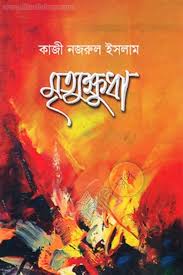 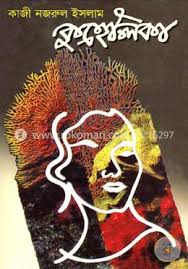 ক্লিক করুন
কাজী নজরুল ইসলামের কয়েকটি সাহিত্যকর্মের নাম বল
সময়ঃ   0২.0০   মিনিট
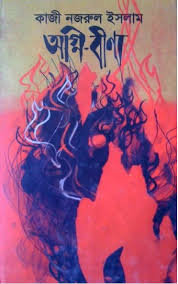 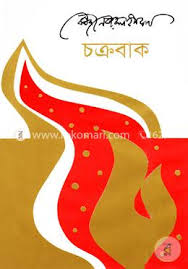 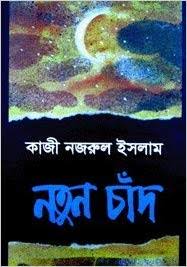 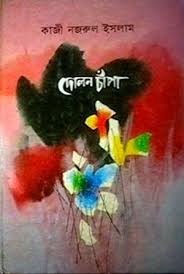 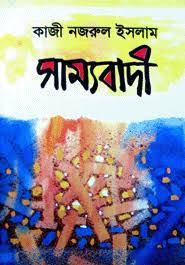 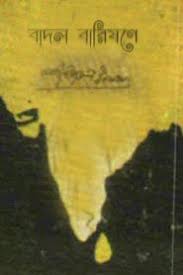 ক্লিক করুন
কাজী নজরুল ইসলামের কয়েকটি সাহিত্যকর্মের নাম বল
সময়ঃ   0২.0০   মিনিট
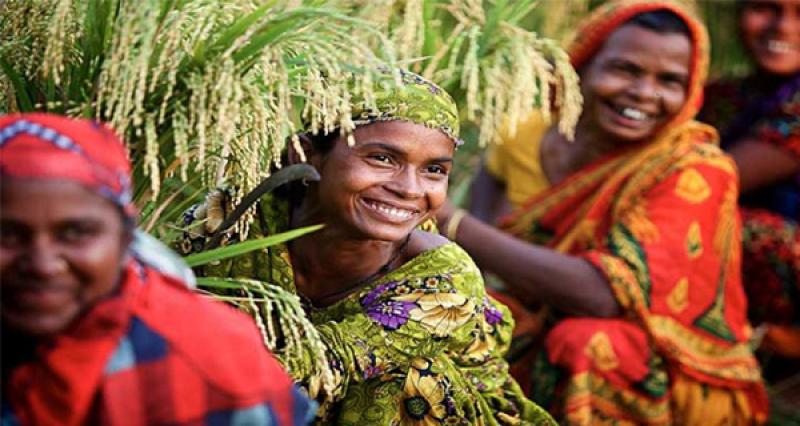 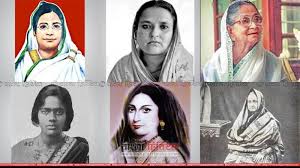 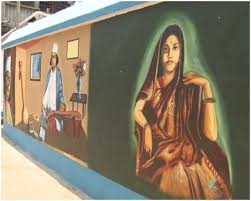 ক্লিক করুন
উপর্যুক্ত ছবি কাদের / কার ?
বলতে পার আজকে আমাদের পাঠ্যবিষয় কী হতে পারে?
সময়ঃ   0১.0০   মিনিট
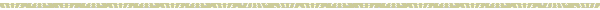 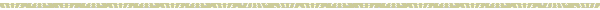 সময়ঃ  ৩.০০মিনিট
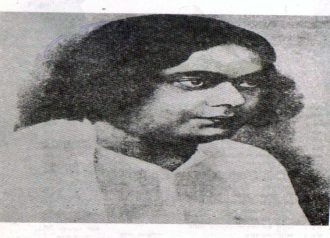 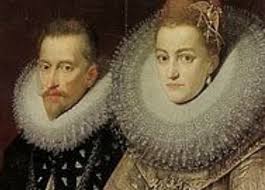 কাজী নজরুল ইসলাম
নারী
ক্লিক করুন
সময়ঃ ০০.০০মিনিট
শিখনফলঃ 
           প্রত্যাশা করা যাচ্ছে যে এ পাঠ শেষে শিক্ষার্থীরা …
1। কবি পরিচিতি বলতে পারবে।
২। শুদ্ধ উচ্চারণে কবিতাটি আবৃত্তি করতে  পারবে।
৩। অপরিচিতি শব্দের অর্থ বলতে পারবে।
ক্লিক 
 করুন
সময়ঃ   0১.0০   মিনিট
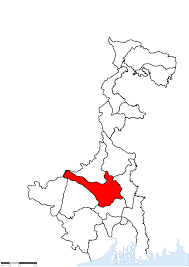 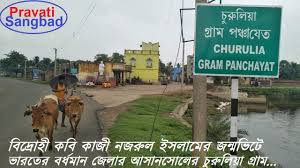 ক্লিক করুন
সময়ঃ ০৪.০০মিনিট
ক্লিক করুন
সময়ঃ ০৩.০০মিনিট
শিক্ষার্থীদের বোর্ড ব্যবহার
একক কাজঃ
১.  কাজী নজরুল ইসলাম বাংলা কত বঙ্গাব্দে জন্মগ্রহণ করেন?
২. কবি আমাদের কী হিসেবে পরিচিত ?
৩.কবি কত খ্রিস্টাব্দে মারা যান ?
ক্লিক করুন
সময়ঃ ০৬.০০মিনিট
শিক্ষার্থীদের কাজঃ
শিক্ষকের কাজঃ
নারী
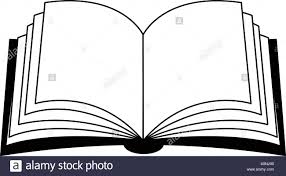 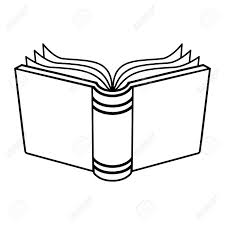 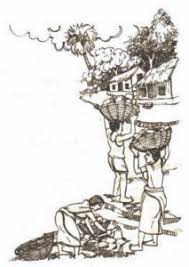 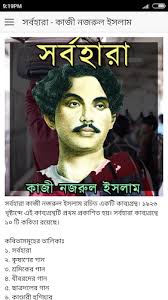 ক্লিক করুন
কাজী নজরুল ইসলাম
সরব পাঠ
আদর্শ পাঠ
সময়ঃ ০২.০০মিনিট
শিক্ষার্থীদের বোর্ড ব্যবহার
একক কাজঃ
১.  “নারী” কবিতার কবির নাম কী?
২. কীসের গান গাই ?
৩. প্রেরণা দিয়াছে, শক্তি দিয়াছে- কে ?
ক্লিক করুন
শব্দার্থ ও টীকা
সময়ঃ ০২.০০ মিনিট
সাম্য
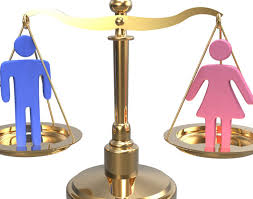 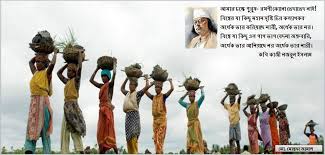 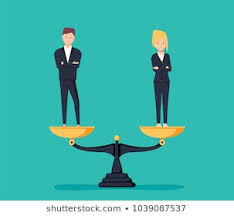 সমতা, সকলের জন্যে সম অধিকার
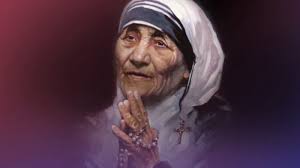 সুমহান
মহীয়ান
ক্লিক   
   করুন
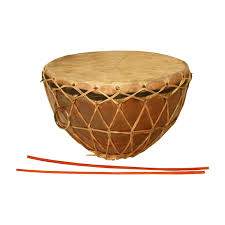 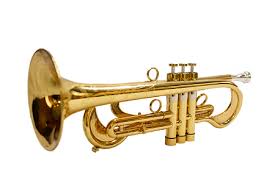 জয়ঢাক
ডঙ্কা
সময়ঃ   0২.0০   মিনিট
শব্দার্থ ও টীকা
হৃদয়ভরা মমতা দিয়ে উৎসাহিত করল নারী
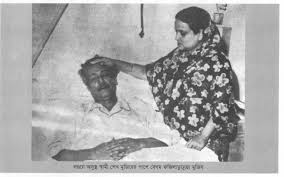 কত মাতা দিল হৃদয় উপাড়ি
ক্লিক করুন
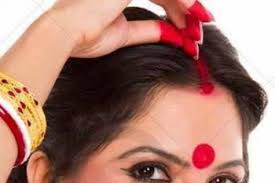 অসংখ্য নারী স্বামীকে হারিয়েছে।
কত নারী দিল সিঁথির সিঁধুর
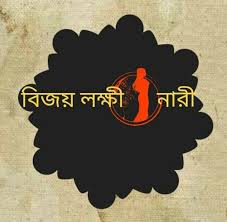 বিজয় লক্ষ্ণী নারী
জয়ের নিয়ন্তা দেবী হিসেবে কল্পনা করা হহেছে।
সময়ঃ   0৪.0০   মিনিট
জোড়ায় কাজঃ
১. শব্দার্থ ও টীকা লেখঃ 
ক.সাম্য, খ.কত মাতা দিল হৃদয় উপাড়, গ.কত নারী দিল সিঁথির সিঁধুর,  ঘ. বিজয় লক্ষ্ণী নারী।
ক্লিক করুন
সময়ঃ ০৩.০০ মিনিট
শব্দার্থ ও টীকা
ক্লিক করুন
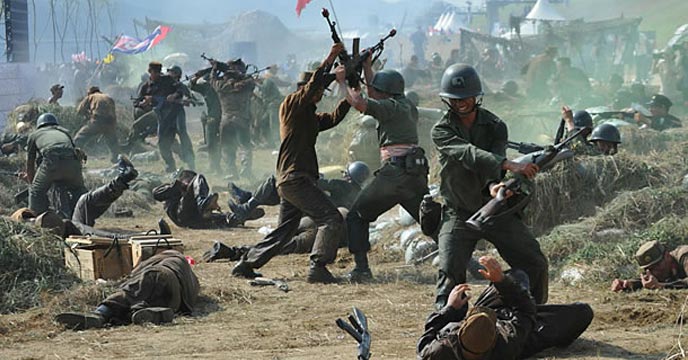 রণ
যুদ্ধ
রচনা করা হয়েছে এমন, সৃষ্টি  করা হয়েছে এমন।
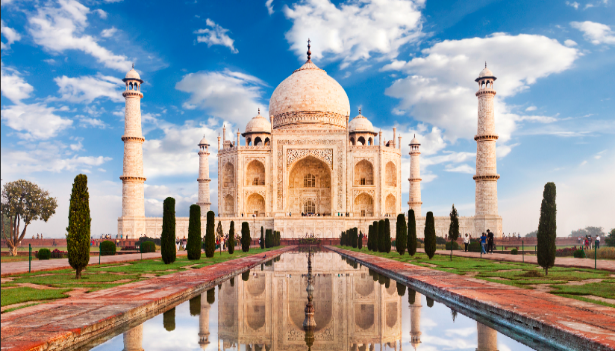 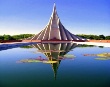 রচা
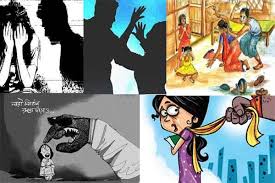 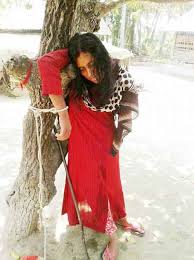 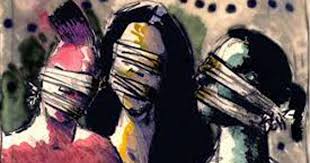 পীড়ন
অত্যাচার, নির্যাতন, শারীরিক কষ্ট প্রদান।
সময়ঃ   0৩.0০   মিনিট
মূল্যায়ন ও ফলাবর্তন
সময়ঃ   0১.0০   মিনিট
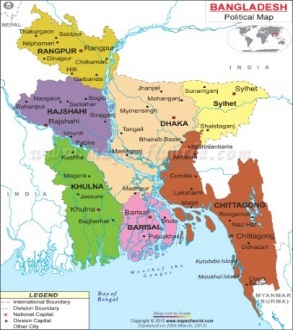 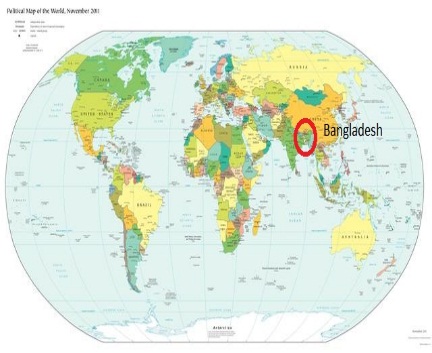 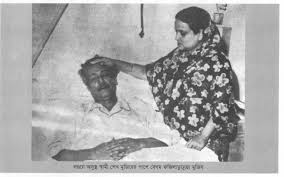 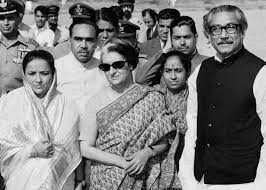 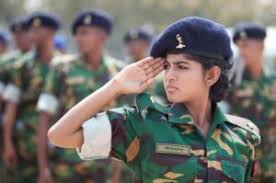 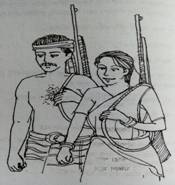 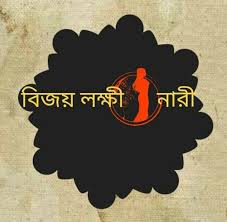 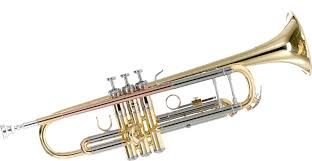 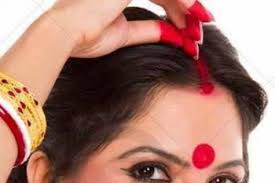 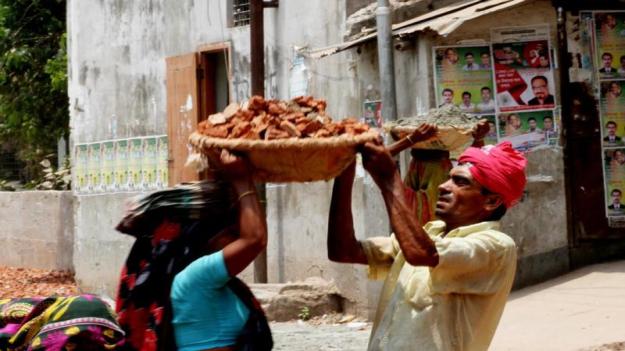 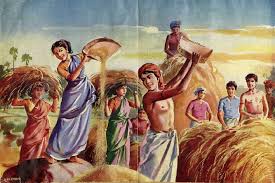 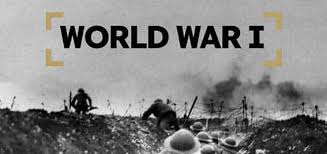 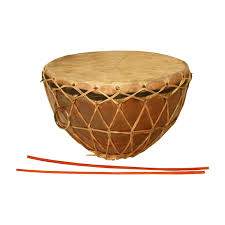 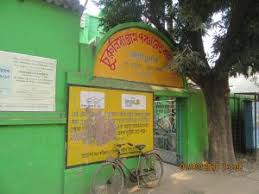 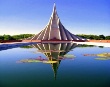 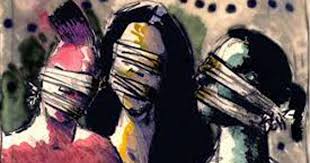 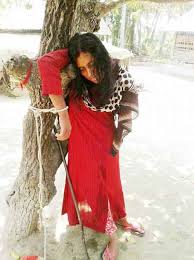 ক্লিক করুন
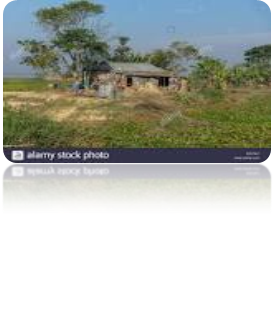 সময়ঃ   ০২.০০   মিনিট
বাড়ির কাজঃ
১। নারী-পুরুষের সম্মিলিত প্রচেষ্টাতে কী গড়ে ওঠেছে?
২। আধুনিক সমাজে নারী-নরের কার ভূমিকা বেশী ?
৩। বিজয়-লক্ষ্ণী নারী কাকে সান্ত্বনা দেয়?
৪। বর্তমান বাংলাদেশকে কে নেতৃত্ব দেচ্ছেন?
ক্লিক করুন
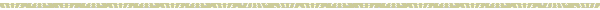 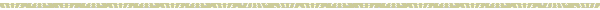 সময়ঃ   0১.0০   মিনিট
সবাইকে অনেক ধন্যবাদ
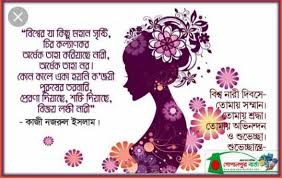 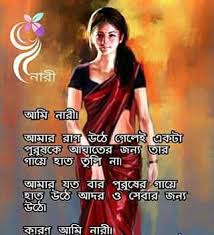 ক্লিক করুন